Tecnología 1º MedioProf: Jimena Jeria torres
Desarrollo e implementación de un servicio
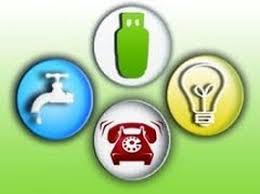 OA 1:    Identificar oportunidades o necesidades personales, grupales o locales que impliquen la creación de un servicio utilizable utilizando recursos digitales u otros medios.
Obj. De la clase: Distinguir servicios básicos, con o sin fin de lucro y el satisfactor que mueve a la organización.
Qué son los servicios básicos?
Los servicios, en un centro poblado, barrio o ciudad son las obras de infraestructuras necesarias para satisfacer las necesidades de las personas que allí viven y así mantener  una vida saludable y tranquila
Son muchos los Servicios Básicos que se necesitan en una comunidad entre los que podemos mencionar los siguientes:- 
Desagüe de drenajes de aguas negras ( Cloacas o red de alcantarillado).
Servicio de agua potable: Agua para consumo humano sin restricción para beber o preparar alimentos-
 Alumbrado público: iluminación de las vías públicas- Alcantarillado de aguas servidas: Incluye las aguas domesticas y urbanas- 
Servicio de Comunicación: Tales como teléfonos residenciales, internet ,teléfonos móviles ,etc.
Servicio de Abastos: Tales como Vegas, supermercados, panaderías ,etc.
 Instituciones educativas.- 
Servicio de gas.-
 Servicio de centros médicos: tales como ambulatorios, clínicas, hospitales.
Actividad:
Haga un listado de otros servicios que hay en una ciudad y complete el cuadro
NOTA: ENVIAR RESPUESTAS AL CORREO DE DOCENTE: jimena.jeria@liceo-victorinolastarria.cl